Зрительные диктантыпо системепрофессораИ.Т. Федоренко
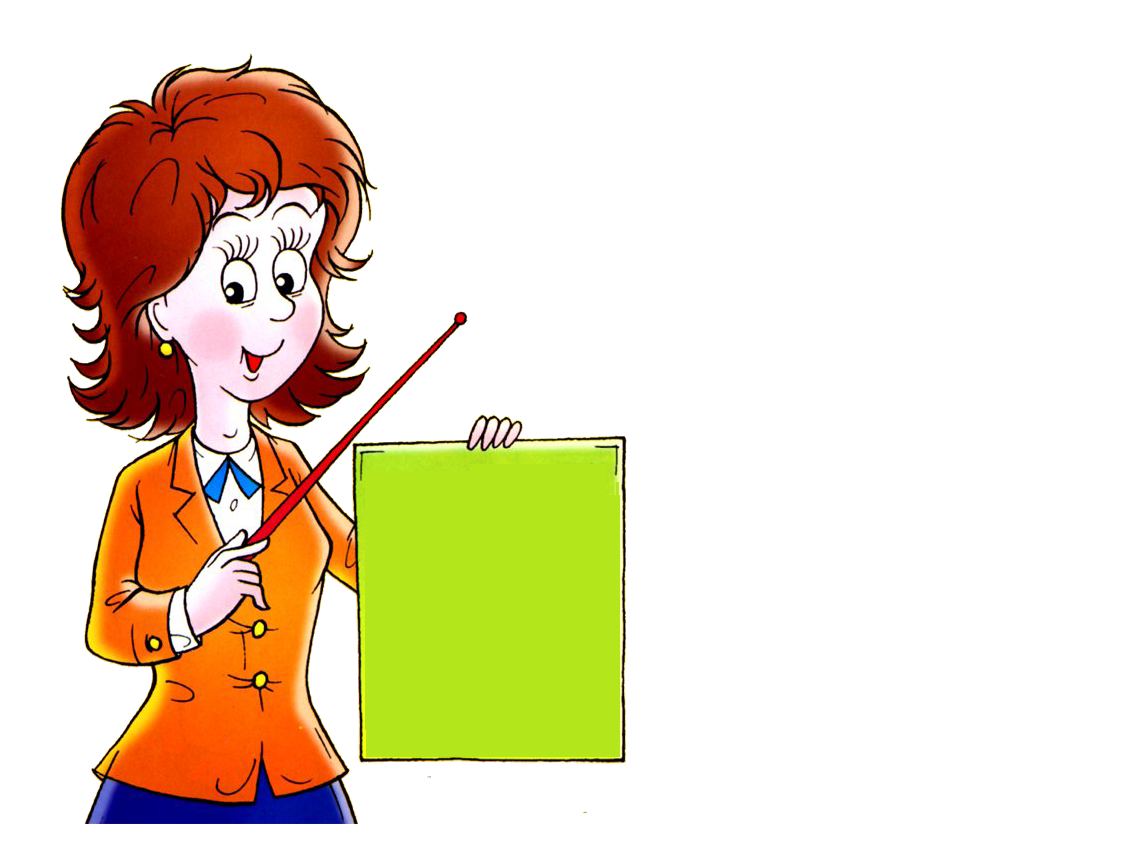 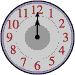 Автор презентации
Коломенская В. Г.
учитель начальных классов
МБОУ СОШ № 15
г.Владикавказ РСО-А
июнь, 2012
Вариант 1
Вариант 2
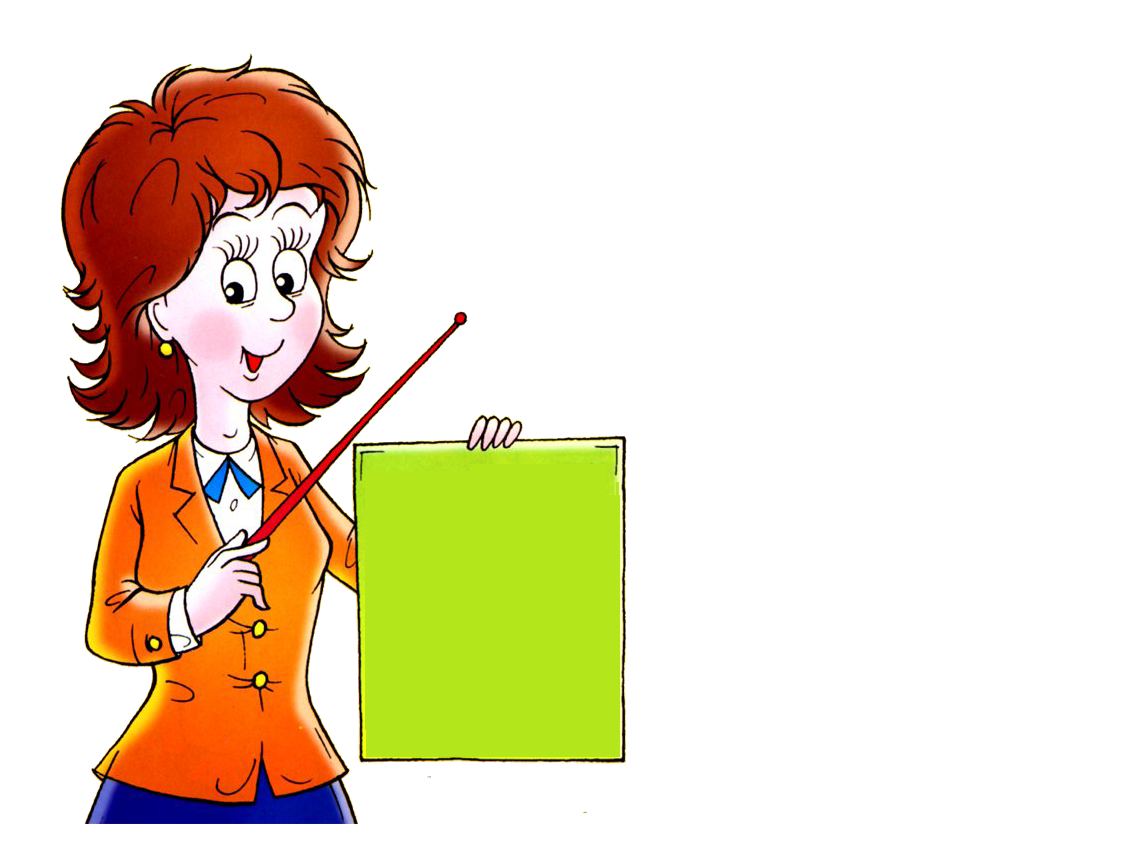 Вариант 3
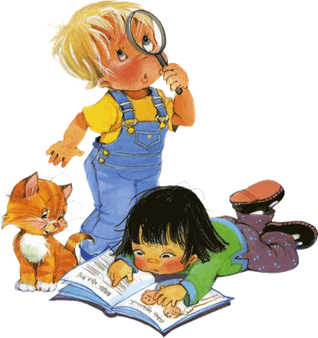 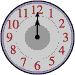 выход
1
Набор №1
Набор №10
Набор №2
Набор №11
Набор №3
Набор №12
Набор №4
Набор №13
Набор №5
Набор №14
Набор №6
Набор №15
Набор №7
Набор №16
Набор №8
Набор №17
Набор №9
Набор №18
назад
1
Набор №1
Поле опустело.
Небо хмурое.
Коля заболел.
Запели птицы.
Идёт дождь.
Тает снег.
1
2
3
4
5
6
назад
1
Набор №2
Дни стали короче.
Я ищу землянику.
Наступила осень.
В лесу росла ель.
В лесу много берёз.
Трещат морозы.
1
2
3
4
5
6
назад
1
Набор №3
Майя вытерла доску.
Ярко светит солнце.
Весело бегут ручьи.
Подул резкий ветер.
Зоя прилежно учится.
Прилетели птички.
1
2
3
4
5
6
назад
1
Набор №4
Возле дома посадили ель.
Без воды цветы завянут.
Иней запушил деревья.
Пролетело жаркое лето.
Я хочу посадить цветы.
Дятел долбит дерево.
1
2
3
4
5
6
назад
1
Набор №5
Загорелась в небе зорька.
Илья решал задачу у доски.
На деревьях сверкал иней.
Город Киев стоит на Днепре.
В лесу собирают землянику.
Солнышко светит и греет.
1
2
3
4
5
6
назад
1
Набор №6
Зимой река покрылась
льдом.
Мальчик подарил маме цветы.
Пёстрый дятел – лесной доктор.
Колхозники работают на лугу.
На огород забрались цыплята.
Мы жили возле берёзовой рощи.
1
2
3
4
5
6
назад
1
Набор №7
Небо покрылось серыми тучами.
Дети посадили во дворе акацию.
Бабушка купила внуку букварь.
Землю согрело тёплое солнышко.
Моя сестра работает на фабрике.
Ласково грело весеннее солнце.
1
2
3
4
5
6
назад
1
Набор №8
Идёт дождик.
Я люблю наш город.
Весело звенят ручьи.
У Андрея чистая тетрадь.
Помогай своему товарищу.
На камнях греются ящерицы.
1
2
3
4
5
6
назад
1
Набор №9
Началась большая перемена.
Воды морей солёные на вкус.
Наша страна борется за мир.
Хороша роща в зимнем наряде.
Дети ходили в лес за грибами.
Красивы улицы нашего города.
1
2
3
4
5
6
назад
1
Набор №10
Москва – столица нашей Родины.
Школьники поливают саженцы.
Депутаты съехались на съезд.
Надо быть честным и правдивым.
Звёзды сияют на башнях Кремля.
Летом наша семья жила на Волге.
1
2
3
4
5
6
назад
1
Набор №11
Весело колосится густая рожь.
Поля запорошило белым снегом.
Мы читали интересный рассказ.
Ребята много и упорно работают.
Новые дома растут очень быстро.
Из машины вышел наш президент.
1
2
3
4
5
6
назад
1
Набор №12
Мальчики собирали сухие сучья.
В поле поспевают рожь и пшеница.
Летом ребята отдыхали в деревне.
Дети всех стран хотят жить в мире.
Свежий ветерок повеял прохладой.
Сверкнула молния,
и загремел гром.
1
2
3
4
5
6
назад
1
Набор №13
Давно скосили и убрали поля и луга.
Белка взобралась на верхнюю ветку.
Солнце светило ярко, и дети купались.
Весь народ гордится героями космоса.
Дедушка Филипп пасёт колхозное стадо.
Люблю я в поле встречать восход солнца.
1
2
3
4
5
6
назад
1
Набор №14
Поднялась за рекой большая серая туча.
Зазвенели в лесу звонкие птичьи песни.
Разведчики отправились в опасный путь.
В верховьях реки водится редкая форель.
Дружная семья и землю превратит в золото.
Мимо пролетела весёлая стайка стрижей.
1
2
3
4
5
6
назад
1
Набор №15
Зацветёт, зазеленеет наш весёлый огород.
Меж редеющих верхушек показалась синева.
Медведи, лисы и кабаны живут в горных лесах.
Бегут по оврагам холодные весенние ручьи.
На смелого собака лает, а трусливого кусает .
Воробьи и сороки утром прилетают к кормушке.
1
2
3
4
5
6
назад
1
Набор №16
В тайге водятся хищные животные: волки, лисы.
Сквозь волнистые туманы пробирается луна.
Школьники готовятся к новому учебному году.
Ранней весной много работы в колхозном саду.
На берегу моря раскинулся пионерский лагерь.
Небо покрылось чёрными тучками, и пошёл дождь.
1
2
3
4
5
6
назад
1
Набор №17
Лавины и камнепады опасны для покорителей гор.
Пробилась из-под земли вода, и родился родничок.
От города в тайгу строители проложили дорогу.
Цветы были незнакомые, похожие на колокольчики.
Прохладная вода хорошо освежила уставших ребят.
Вдоль тропинок разрослись лиловые колокольчики.
1
2
3
4
5
6
назад
1
Набор №18
Над горными вершинами сияла одинокая звёздочка.
Каждый день тысячи людей въезжают в новые квартиры.
Школьники выращивают лимоны, мандарины и апельсины.
По лесной заросшей тропе осторожно идёт пограничник.
Мальчик подошёл к окну и увидел высоко в небе журавлей.
Солнце скрылось, и на землю тихо опустилась летняя ночь.
1
2
3
4
5
6
назад
2
Набор №1
Набор №10
Набор №2
Набор №11
Набор №3
Набор №12
Набор №4
Набор №13
Набор №5
Набор №14
Набор №6
Набор №15
Набор №7
Набор №16
Набор №8
Набор №17
Набор №9
Набор №18
назад
2
Набор №1
Будь здоров.
Беда ум родит.
День - трудень.
С делом не шути.
Утро мудро.
Делай добро.
1
2
3
4
5
6
назад
2
Набор №2
Было да сплыло.
Беден, да честен.
Ошибка не обман.
Умный уступает.
Свой хлеб сытнее.
Первый блин комом.
1
2
3
4
5
6
назад
2
Набор №3
Век живи, век учись.
Один в поле не воин.
Секрет не для двоих.
Без труда нет добра.
Время дороже золота.
Шути, да оглядывайся.
1
2
3
4
5
6
назад
2
Набор №4
Без ума голова - котёл.
Вольного бьют больно.
Кто ленив, тот и сонлив.
Людей сближает улыбка.
В злобе теряется разум.
Непоседа портит беседу.
1
2
3
4
5
6
назад
2
Набор №5
Без терпенья нет уменья.
Без старших не проживёшь.
Бумага терпит, перо пишет.
Добро помни, а зло забывай.
Спрос не грех, отказ не беда.
Говори меньше – умнее будешь.
1
2
3
4
5
6
назад
2
Набор №6
Говорит бело, а делает черно.
Мать плачет, что река льётся.
За доброго человека сто рук.
В гостях хорошо, а дома лучше.
Бранись, а рукам воли не давай.
Поменьше слов, побольше дела.
1
2
3
4
5
6
назад
2
Набор №7
Ум без догадки и гроша не стоит.
Глаза страшатся, а руки делают.
Других не суди – на себя погляди.
Честный человек добро помнит.
С миру по нитке – голому рубашка.
После драки кулаками не машут.
1
2
3
4
5
6
назад
2
Набор №8
Сробел - пропал.
Каша – радость наша.
Ссора – оружие глупца.
Аптека не прибавит века.
Без беды друга не узнаешь.
Тому тяжело, кто помнит зло.
1
2
3
4
5
6
назад
2
Набор №9
После дела и гулять хорошо.
Как ты к земле, так и она к тебе.
Без хлеба куска везде тоска.
Частые гости – в доме порядок.
Доброму слову – добрый ответ.
Больше слушай – меньше говори.
1
2
3
4
5
6
назад
2
Набор №10
Доброе слово – это доброе дело.
Легко того учить, кто слушает.
Бранись, а рукам воли не давай.
С поклону голова не отвалится.
Силу применить легче, чем разум.
Берут завидки на чужие пожитки.
1
2
3
4
5
6
назад
2
Набор №11
Болен – лечись, а здоров - берегись.
Слова что снег, а дела что сажа.
Азбука – к мудрости ступенька.
Бархатный весь, а жальце есть.
Слова как мёд, а дела как полынь.
Своего не бросай, чужого не бери.
1
2
3
4
5
6
назад
2
Набор №12
Ошибся, что ушибся – вперёд наука.
Будет и на нашей улице праздник.
Солнце как печка – всех согревает.
На всякое хотенье есть терпенье.
Кто быстро помог, тот дважды помог.
Красив тот, кто красиво поступает.
1
2
3
4
5
6
назад
2
Набор №13
Без дела жить – только небо коптить.
Дитя плачет, а у матери сердце болит.
Бабушке один только дедушка не внук.
Не сиди сложа руки, так и не будет скуки.
Не пеняй на соседа, когда спишь до обеда.
Правду как ни спрячь, она наружу выйдет.
1
2
3
4
5
6
назад
2
Набор №14
Не беда ошибиться, беда не исправиться.
Умный себя винит, а вот глупый - товарища.
Не для того голова, чтобы шапочку носить.
Говорить не думая – что стрелять не целясь.
Болтуна видать по слову, а рыбака по улову.
Скучен день до вечера, коли делать нечего.
1
2
3
4
5
6
назад
2
Набор №15
Не затем руки даны, чтобы даром болтаться.
Человек должен быть доволен своим трудом.
Если хочешь иметь друзей, будь другом сам.
Не хвали себя сам, пусть тебя народ похвалит.
Смотри дерево по плодам, а человека по делам.
Солнце, как родная матушка, никогда не обидит.
1
2
3
4
5
6
назад
2
Набор №16
От лихого человека – хоть полу отрежь, да уйди.
На смелого собака лает, а трусливого кусает.
Битого, пролитого да прожитого не воротишь.
Каша – матушка наша,  хлебец ржаной – отец родной.
Будешь учиться доброму, плохое на ум не пойдёт.
Когда хочешь себе добра, то никому не делай зла.
1
2
3
4
5
6
назад
2
Набор №17
Кто за своё дерётся, тому и сила двойная даётся.
Молния – золотая орлица, наземь пожаром садится .
Гостя по одёжке встречают, а по разуму провожают.
Не гонись за двумя зайцами – ни одного не поймаешь.
Сонливого не добудешься, а ленивого не дошлёшься.
Беседа – дорогу скоротает, а песня и работу сократит.
1
2
3
4
5
6
назад
2
Набор №18
За правое дело своей головы не жалей и чужой не дорожи.
Скоро сказка сказывается, да не скоро дело делается.
Заразительны не только дурные примеры, но и хорошие.
Словами что листьями стелет, а делами что иглами колет.
Беда за беду цепляется, как в цепочке кольцо за кольцо.
Конь вырвется – догонишь, а слова сказанного не воротишь.
1
2
3
4
5
6
назад
3
Набор №1
Набор №10
Набор №2
Набор №11
Набор №3
Набор №12
Набор №4
Набор №13
Набор №5
Набор №14
Набор №6
Набор №15
Набор №7
Набор №16
Набор №8
Набор №17
Набор №9
Набор №18
назад
[Speaker Notes: Наборы предложений этого варианта я составляла с учётом регионального компонента. Надеюсь, они будут интересны коллегам других регионов.]
3
Набор №1
Горы высоки.
В горах снег.
Кавказ велик.
Казбек высок.
Вот и утро.
Небо синее.
1
2
3
4
5
6
назад
3
Набор №2
В горах живёт эхо.
Деревья шумели.
На полянах цветы.
Щебечут птички.
В траве шуршат ежи.
На речке туман.
1
2
3
4
5
6
назад
3
Набор №3
Над озёрами камыши.
Туристы идут в горы.
Дима поймал карася.
Весело звенят ручьи.
Всю ночь льёт дождь.
Звонко поют птицы.
1
2
3
4
5
6
назад
3
Набор №4
На улицах горели фонари.
На траве блестит роса.
Над цветами много пчёл.
Чабан пасёт отару овец.
В ущелья пришла осень.
Хорошо в лесу весной.
1
2
3
4
5
6
назад
3
Набор №5
В траве трещат кузнечики.
От цветов сладкий аромат.
Над рекою повисла радуга.
Воробьи склевали семечки.
В лесах живут олени и зубры.
Над поляной гудят шмели.
1
2
3
4
5
6
назад
3
Набор №6
Ребята сделали скворечник.
Сойка запасает жёлуди на зиму.
В дубовых рощах живут кабаны.
На паутинках дрожат росинки.
Машина подъехала к подъезду.
У Наташи лыжи, у Кирилла санки.
1
2
3
4
5
6
назад
3
Набор №7
Под деревьями растут ландыши.
От цветов идёт сладкий аромат.
Душистые розы расцвели в саду.
Вьюнок заплёл кусты шиповника.
Прыгает по камням горная речка.
В верховьях реки водится форель.
1
2
3
4
5
6
назад
3
Набор №8
Котята резвятся.
С крыши свисают сосульки.
У Оли коньки.
На столе пироги и чай.
Туристы развели костёр.
Под окнами звенит капель.
1
2
3
4
5
6
назад
3
Набор №9
В берлоге спит медведица.
На камнях греются ящерицы.
Пестреют цветы на лужайках.
Белый снег укрыл поля и луга.
Часовщик чинит наши часики.
Ребята любят играть в футбол.
1
2
3
4
5
6
назад
3
Набор №10
На пасеке одиннадцать ульев.
Пёстрый дятел – лесной доктор.
Дед Филипп Кузьмич - пасечник.
Душистое сено убрали в стога.
Дорога петляла по краю обрыва.
Молния ударила в сухое дерево.
1
2
3
4
5
6
назад
3
Набор №11
Россия и Осетия – навеки вместе.
Через перевал летят стаи птиц.
В гнезде воробья пищат птенцы.
Осина дрожит на холодном ветру.
На пруду плавают чёрные лебеди.
Прыгает по камням горная речка.
1
2
3
4
5
6
назад
3
Набор №12
Зацвела душистая белая акация.
На берегу ручья растут ромашки.
Осетия гордится своими героями.
Филин и сова – ночные хищные птицы.
Изучайте экологию родного края.
На болоте растут клюква и морошка.
1
2
3
4
5
6
назад
3
Набор №13
У сороки гнездо, а у аиста - гнездище.
Содержи в порядке книги и тетрадки.
Горный воздух полезен для здоровья.
Осетия гордится своим заповедником.
Кеклики – это небольшие горные курочки.
В заповедных лесах много зверей и птиц.
1
2
3
4
5
6
назад
3
Набор №14
Серны и туры обитают на горных склонах.
Летят в далёкие тёплые края птичьи стаи.
По утрам над рекой слышна трель соловья.
Красивы весной и летом альпийские луга.
На городской площади живут сизые голуби.
Альпинисты взбираются вверх по скалам.
1
2
3
4
5
6
назад
3
Набор №15
Рыжие белки в парке берут корм из рук детей.
Боровик растёт в еловом прохладном лесу.
Никогда не разжигай костры под деревьями.
Орёл бородач занесён в Красную книгу Осетии.
Над горными вершинами парят огромные орлы.
Самый крупный зверь в заповедном лесу - зубр.
1
2
3
4
5
6
назад
3
Набор №16
Альпинисты разбили лагерь у подножья горы.
В путешествие по реке туристы взяли компас.
Побежали по горным кручам говорливые ручьи.
Река Терек несёт свои воды в Каспийское море.
Тяжёлые грозовые тучи скрыли горные вершины.
Сверкают на солнце вековые ледяные шапки гор.
1
2
3
4
5
6
назад
3
Набор №17
Клёст-еловик выводит своих птенцов в феврале.
Лавины и камнепады опасны для покорителей гор.
Зимой горный перевал засыпан глубоким снегом.
На берегу лесного ручейка они заметили оляпку.
В живописных ущельях построили удобные турбазы.
Сквозь горный хребет строители проложили дорогу.
1
2
3
4
5
6
назад
3
Набор №18
Вдоль скалистых склонов петляет узенькая тропиночка.
Утренняя зорька выкрасила вершины в розовый цвет.
В горах Кавказа проходит государственная граница.
По горным тропинкам осторожно шагают пограничники.
Водяной воробей оляпка живёт на берегах горной речки.
Сверкает в солнечных лучах ледяная верхушка Казбека.
1
2
3
4
5
6
назад
Используемая  литература
Журналы «Начальная школа»№ 8 за 1990 год (статья «Резервы обучения чтению» - тексты 1-го варианта),№ 6 за 1994 год (статья «Использование зрительных диктантов…» - тексты 2-го варианта).Наборы предложений 3-го варианта – авторские, подобраны с учётом регионального компонента.
Иллюстративные источники
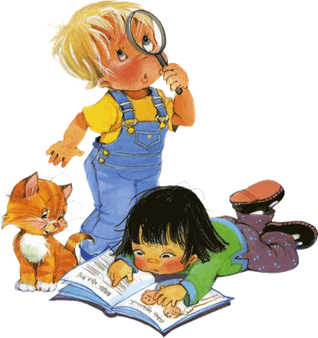 http://forum.materinstvo.ru    -  спасибо за отрисовки учительницы и детишек
http://smajliki.ru/    -   часы
Вы скачали презентацию на сайте pedsovet.su
выход